Городское методическое объединение учителей физической культуры, тренеров-преподавателей по плаванию, педагогов дополнительного образования
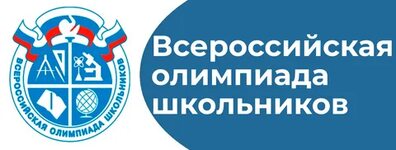 ВОШ по предмету «Физическая культура» 2018/2019 учебный год
Распределение призовых мест по МО в 2018/19 учебном году:
9-11 классы, юноши: 
Победитель (город Сургут) – процент выполнения 92,8%; 
Призер 2 место (Нижневартовский район) – процент выполнения 92%; 
Призер 3 место (Советский район) - процент выполнения 91,2%. 
9-11 класс, девушки: 
Победитель (город Нижневартовск) – процент выполнения 91,6%; 
Призер 2 место (город Нижневартовск) – процент выполнения 90,3%; 
Призер 3 место (город Мегион) – процент выполнения 90,1%.
ВОШ по предмету «Физическая культура» 2019/2020 учебный год
Распределение призовых мест по МО в 2019/20 учебном году:
9-11 классы, юноши: 
Победитель (Нижневартовский район) – процент выполнения 93,9%; 
Призер 2 место (Советский район) – процент выполнения 93,2%; 
Призер 3 место (город Мегион) - процент выполнения 92,7%. 9-11 класс, 
9-11 классы, девушки: 
Победитель (город Нижневартовск) – процент выполнения 93,4%; 
Призер 2 место (город Нижневартовск) – процент выполнения 91,5%; 
Призер 3 место (Сургутский район) – процент выполнения 90,1%.
ВОШ по предмету «Физическая культура» 2020/2021 учебный год
Распределение призовых мест по МО в 2020/21 учебном году:
9-11 классы, юноши 
Победитель (город Мегион) – процент выполнения 90,93%; 
Призер 2 место (Советский район) – процент выполнения 90,60%; 
Призер 3 место (город Нижневартовск) - процент выполнения 86,84%. 
9-11 класс, девушки: 
Победитель (город Нижневартовск) – процент выполнения 91,27%; 
Призер 2 место (город Нижневартовск) – процент выполнения 86,83%;
 Призер 3 место (город Нижневартовск) – процент выполнения 84,68%.
ВОШ по предмету «Физическая культура» 2021/2022 учебный год
Распределение призовых мест по МО в 2021/22 учебном году:
9-11 классы, девушки
Победитель (Нижневартовский район) – процент выполнения 92,82%; 
Призер 2 место (Советский район) – процент выполнения 92,60%; 
Призер 3 место (Советский район) - процент выполнения 92,02%. 
9-11 класс, юноши: 
Победитель (Советский район) – процент выполнения 93,67%; 
Призер 2 место (Советский район) – процент выполнения 91,03%;
 Призер 3 место (Советский район) – процент выполнения 90,74%.
Причины не попадания участников РЭВОШ г. Сургута в победители и призеры:
1. Нет единых требований между предметно-методической комиссией учителей и преподавателей ВУЗа по определению практических видов ШЭВОШ и МЭВОШ (присутствуют методические рекомендации)
2. В методических рекомендациях не прописано количество участников ВОШ, поэтому ОУ, которое представляет 1 участника,  искусственно завышая проходной балл.
3. В условиях пандемии (2020-2022 гг) участники соревнуются в разных условиях (разная материально-техническая база), не объективное оценивание результатов.
4. Отсутствует банк данных по подготовке теоретического этапа, банк данных потенциальных претендентов на МЭВОШ и РЭВОШ.
Предложения:
1. На ШЭВОШ и МЭВОШ  проводить по параллелям: 7,8,9,10,11 
При подсчете итоговых результатов проводить объединение 7-8, 9-11 для отправления результатов на регион, учащиеся имеют больше шансов выйти на регион, друг другу не конкуренты.
2. Создать базовые площадки для подготовки к МЭВОШ и РЭВОШ в зависимости от материально-технической базы, и оплату (учителям ФК) через часы дополнительного образования, или с ВУЗами (договор).
3. Создать банк данных по подготовке теоретического этапа.
4. Подготовку к разработке заданий к ШЭВОШ, МЭВОШ проводить коллегиально с ВУЗом (определение одной линейки видов практических заданий, начинать подготовку участников с сентября)